An Assessment of Knowledge by Pedagogical Computation on Cognitive Level Mapped Concept Graphs
Rania Aboalela
PhD Defense
Department of Computer Science
Kent State University
1
The Outline
The Problem
Contribution
 The proposed model and theory. 
The Cognitive Level Mapped Concept Graph (CLMCG)
Concept Mapped Test and Evaluation Method
Question Example
The Concept States and the Theory
The Assessment Analytics of the Theory TCS2 
Connecting the Questions to the concept map CLMCG
The  procedure of the Assessment Theory TCS2
The Probability Computation to Estimate the Concept States of the Students  
The problem to find the accurate probability of knowing a concept
Example of many questions asked about the concept-(Contradiction)
Example of indirectly tested concepts-DS
Example of the Variety of Errors Values According to the Type of the Question
Evaluation of real test (The probability calculation)
The Experiment to Validate the Methods of the Theory. 
The validation of the theories-Correction 
The accuracy of the theories (The comparison of the probability between the method, the direct response and the method computation)
The accuracy result of knowing the domain of the learning object in VS, DS, PS
The efficient-size of footprint
Some studied application) the evaluation of the instructor test) Can I put them in the appendix of the dissertation?
The website
Conclusion & Future Works
2
The Problem
Can a techniques and model help us to objectively (algorithmically) understand, analyze, assess the learning states and skill levels of a student with respect to the conceptual contents, concepts and their relationship that defines a specific knowledge domain.
Armed with the latest developments in graph representation techniques, computer/automated inference technology, and pedagogical theories we provide a framework towards achieving the above.
3
Contribution
The methodology is precision and efficiency
The precision
The graph paradigm of a semantic/ontological scheme provides precise measurement in knowledge assessment by focusing on organizing all the concepts in one space
The cognitive link between the existing concepts in one domain increases the accuracy of the estimation of the assessed concepts
The proposed mathematical approaches provide an accurate estimation of the probabilities of knowing and not knowing the concepts in addition to the estimation probability of the concepts that is ready to be known
4
Contribution
The efficiency
Fast inference algorithm with minimum number of testing concepts
The amount of estimated concepts increases, even though the amount of tested concepts may be minimized and eliminated under the conditions laid down by the target skill levels
The precise computational analysis and classifying the assessment results in terms of concept states brings a new level of nuance in estimating student knowledge and in simplifying the knowledge assessment of learning 
The graph paradigm of a semantic/ontological scheme simplifies the difficulty involved in the question-design process.
The components of the methods contribute to new objective concept-centric assessment (quantitative vs. qualitative)
5
The Concept Mapped Knowledge Domain
The syllabus relation [Area Knowledge Space].
The syllabus relation retains the occurrence of the concepts in a formal textbook such that it retains the chapter, section, sub-section, etc.

The ontological relation.
The ontological relation links the concepts in terms of class, part, and instances of, relationships.

The cognitive relation.
The cognitive skill relation captures the relationship between concepts in terms of prerequisite concept needed to be attain to know the target concept at certain skill level.
Lk
Lk
A
A
B
B
6
[Speaker Notes: We implement a Visualized Example of CLMCG present data structure domain
we represent the concept occurring in Data Structures with C++ using the STL (2ND Edition) book]
The Syllabus Relation
The Root
The concepts in the course name or the book name
The data structures with C using STL
0.0.0.0.0.0.n.p
The Internal Nodes
The concepts in the titles
-Chapter title
The Introduction to Algorithm
3.0.0.0.0.0.n.p
The Internal Nodes
The concepts in the titles
-Section title
Selection
Sort
Simple
Search
Algorithm
Simple search Algorithm 
	3.2.0.0.0.0.n.p
Selection Sort Algorithm
3.1.1.0.0.0.n.p
The Leaves Nodes
The fine concepts
Implements
3.2.0.1.1.2.v.s
To order
3.1.1.0.1.7.v.p
Begins with
3.1.1.0.1.2.v.p
Use
3.1.1.0.1.5.v.s
Sorting
Algorithm
Sequence of
Items
Sequence of Items
3.1.1.0.1.3.n.p
Sorting Algorithm
3.1.1.0.1.1.n.p
Strategy
3.1.1.0.1.8.n.s
Algorithm
3.2.0.1.1.1.n.s
List
3.1.1.0.1.4.n.s
Strategy
3.2.0.1.1.3..n.s
Rearrangement
3.1.1.0.1.6.n.s
Elements
3.1.1.0.1.9.n.s
7
Verb  Node
Verb & Noun Occur in link
Hieratical Occur in link
Explicit Concept
Implicit  Concept
The Ontology Concept Mapped Knowledge Domain
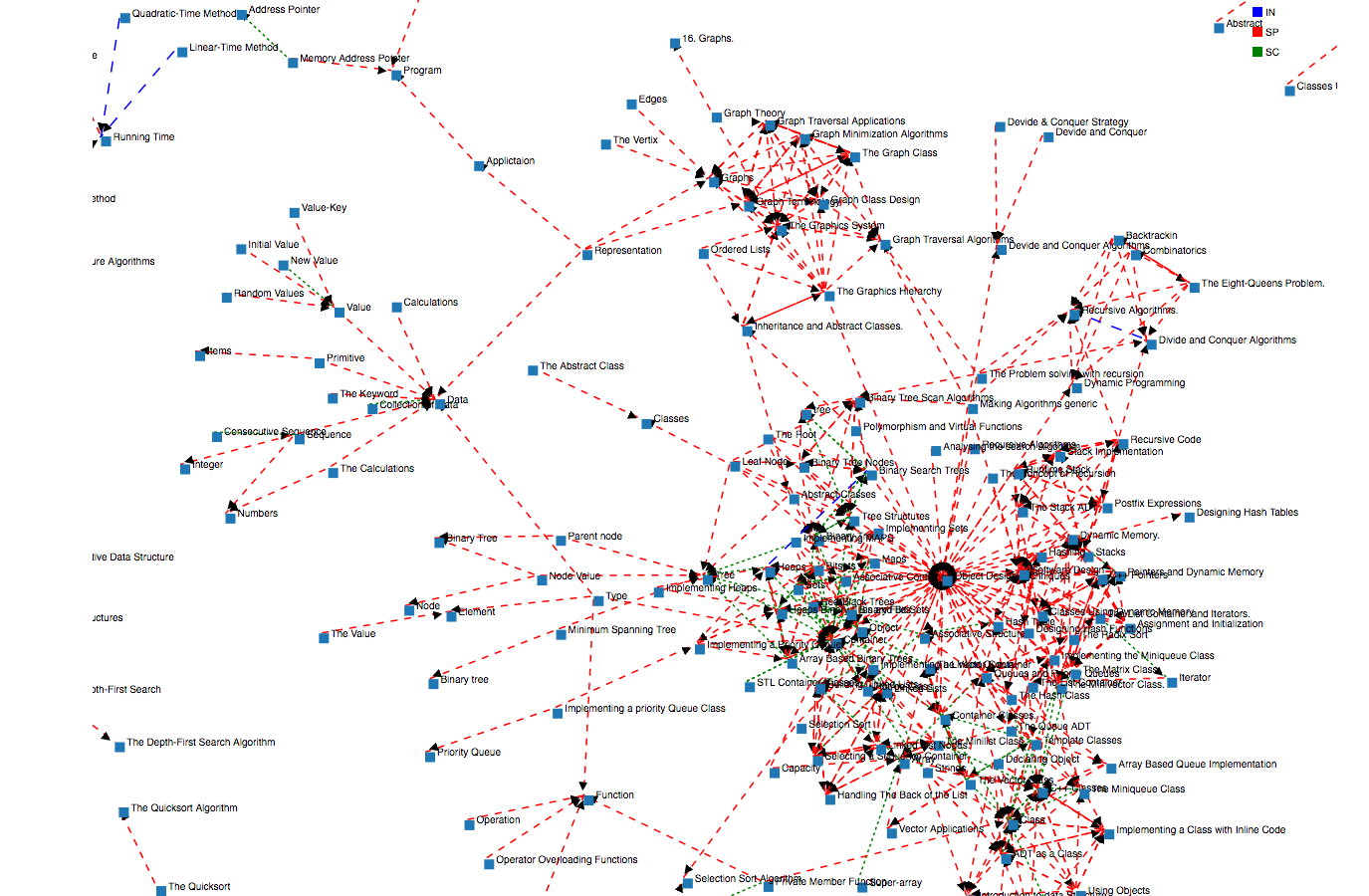 8
[Speaker Notes: http://rania.medianet.cs.kent.edu/Project/graph/index.html
We implement a Visualized Example of CLMCG present data structure domain
we represent the concept occurring in Data Structures with C++ using the STL (2ND Edition) book 
http://rania.medianet.cs.kent.edu/Project/graph/ontology.html]
The Cognitive Concept Mapped Knowledge Domain
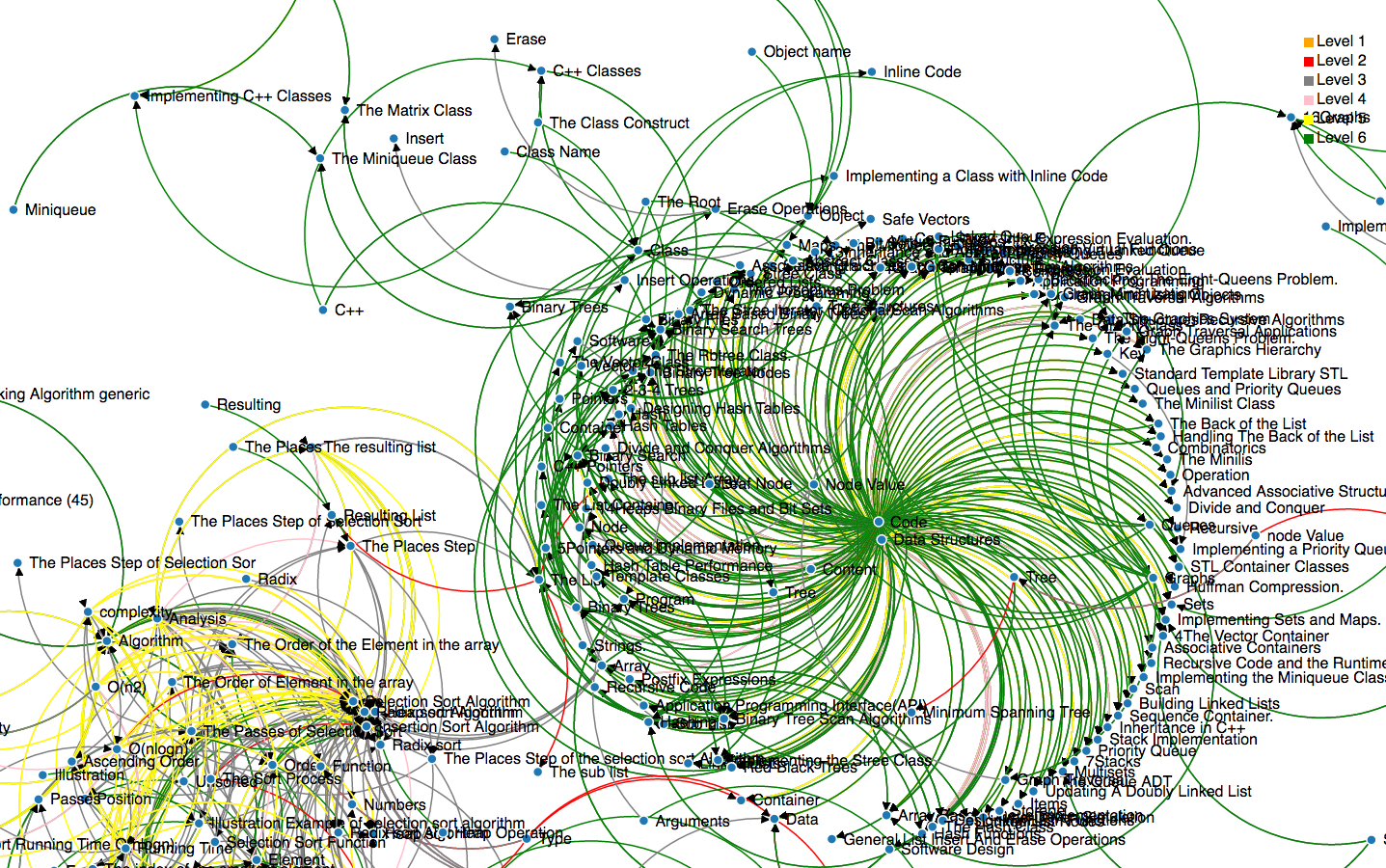 9
[Speaker Notes: We implement a Visualized Example of CLMCG present data structure domain
http://rania.medianet.cs.kent.edu/Project/graph/bloom.html]
The Cognitive Concept Mapped Knowledge Domain
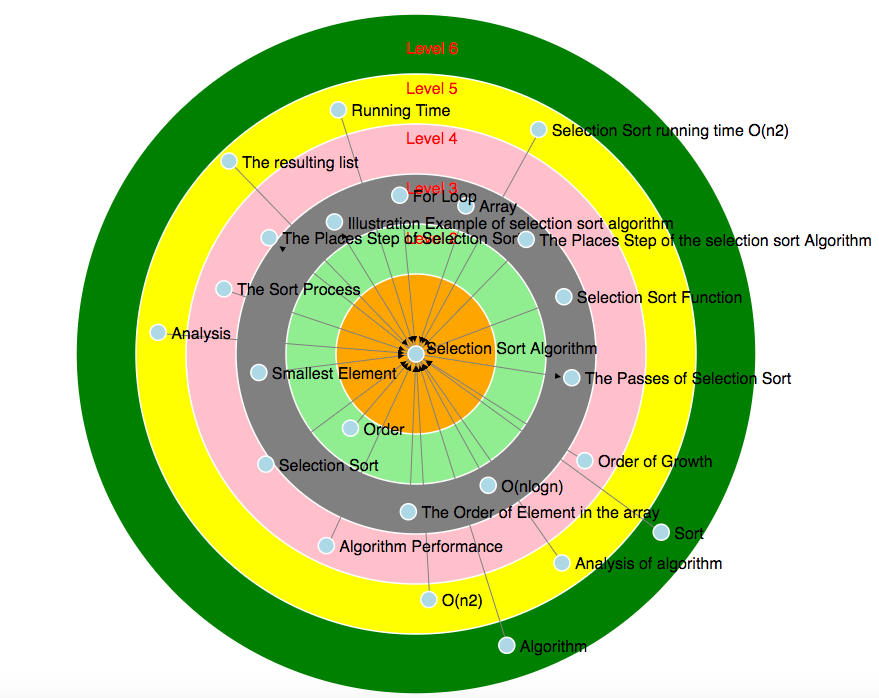 10
[Speaker Notes: We implement a Visualized Example of CLMCG present data structure domain
http://rania.medianet.cs.kent.edu/Project/graph/bloom.html]
The Syllabus Concept Mapped Knowledge Domain
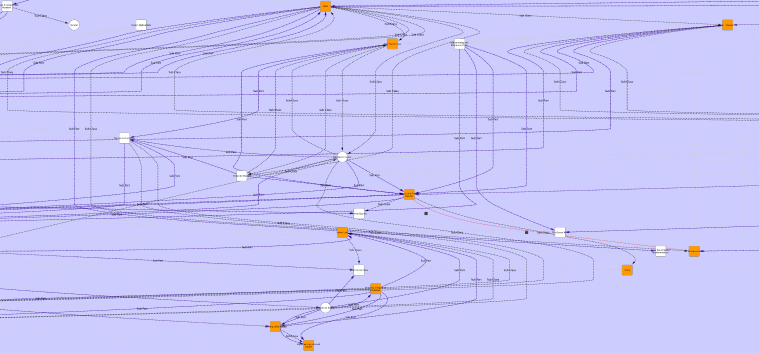 11
[Speaker Notes: I implement a Visualized Example of CLMCG present data structure domain from the book
I used cytoscape open program to visualize this concept map
we represent the concept occurring in Data Structures with C++ using the STL (2ND Edition) book
http://rania.medianet.cs.kent.edu/Project/graph/tree.html]
Concept Mapped Testing & Evaluation Method
In order to measure the student learning we set up a concept mapped testing and evaluation method.

A test is a set of questions. Students are required to answer them based on their knowledge. Grader evaluates the student knowledge based on the answers and grades. 

In conventional evaluation a grader will grade the answers and assign a quantitative score for the student.

We slightly modify the evaluation method where the grader instead of a numerical score, is asked to evaluate if there is evidence in the answer that the student has succeed or failed to attain learn a concept at a certain cognitive skill level. We called it concept mapped evaluation or grading.
12
Question Example
Show the order of elements in the [given] array after each pass of the Selection Sort Algorithm. int arr[6] = {5, 1, 8, 2, 7, 9}   [write the final result in the array]
In conventional, a grader will evaluate the answers and assign a quantitative score.
Grader’s Evaluation:
Grader 1
Selection Sort Algorithm  [OK], The Passes of selection sort algorithm [OK], array[OK], The Order of the element in the array[OK], Order [OK], Sort [OK].
Cognitive Analysis:
To answer question #1 correctly the concepts “Sort” and “The Order”  need to understood, The concept “array” need to be applied, the concept “The Order” of the element in “ the array” needs to be applied ,“The Passes” of “selection sort algorithm” needs to be evaluated and applied and  the concept “selection sort algorithm” needs to be applied
13
The Concept States of the Theory
The three basic sets of the concept states: 
Verified Skills (VS)
Derived Skills (DS)
Potential Skill (PS)

 After the assessed individual complete the assessment, his result will be in six concept states
Verified Known Skills (VKS)
Derived Known Skills (DKS)
Potential known skill (PKS)
Verified Not knowing Skills (VNS)
Derived Not knowing Skills (DNS)
Potential Not knowing skill (PNS)
14
Verified Skills set VS(k)
If (Qi,Cx)Lk & Cx is correct answer Cx ∈ Verified skills at level k VS(k) ∀ Cx∈ tested concepts.
Where,





Qi ∈Test questions.
Cx ∈Tested concepts.
Lk ∈Bloom link of level k.
VS(k) ∈ Verified skills at level K
Lk
Qi
C x
15
Verified Known Skills set VKS(k)
If (Qi,Cx)Lk & Cx is correct answer Cx ∈ Verified Known Skills at level k VS(k) ∀ Cx∈ completely correct answer concepts.
Where,
Qi ∈Test questions.
Cx ∈Tested concepts.
Lk ∈Bloom link of level k.
VKS(k) ∈ Verified Known skills at level K
Lk
C x
Qi
Correct answer
To answer the question Qi correctly the Student Si should know the concept Cx at level Lk
16
The Negative TheoriesVerified Not knowing Skills VNS(k)
If (Qi,Cx)Lk & Cx is incorrect answer Cx ∈ Verified Unknown skills at level k VNS(k) if Cx∈ Incorrect concepts answer then Cx∈  VNS(k) 
Where,
Qi ∈Test questions.
Cx ∈Tested concepts.
Lk ∈Bloom link of level k.
VNS(k) ∈ Verified unknown skills at level K
Lk
C x
Qi
Incorrect answer
To answer the question Qi correctly the Student Si should know the concept Cx at level Lk
Thus if the student answer the question incorrect that means he doesn’t know the concept at the tested level
17
Derived Skill Set DS
The DS is the set of concepts in the prerequisite set at certain skill level of the tested concepts and they have never been directly tested.
For example, Derived Skill (DS) at level skill level 2 is defined as where there is indirect evidence that the concept Ci is understood or (not understood) by the student, then it will belong to DS (K=2) 
Where,
Qi ∈ Test Questions.
Cx ∈ Verified Skill Set.
Ci ∈ Another concept in the CLMCG
Lk ,Lm ∈ Bloom labels.





Proof: The student knows Cx at level k. Ci must be known to master Cx at level k. Thus, Ci is known to the student.
C x
Lk
Qi
Derived skill at level k=2
C i
Lm
18
Derived Known Skill Set DKS(k=2)
Is a concept Ci  DKS(2)?
If Ci is not in verified set, but if there exists two links such that (Qi,Cx),Lk, & (Ci,Cx)Lm & Cx∈ VKS(k) that it is in Verified Skill Set and m= 2 or k= m , then Ci is in Derived Skill Set at level 2, i.e. Ci ∈ DKS(2).
Where,



Qi ∈ Test Questions.
Cx ∈ Verified Skill Set.
Ci ∈ Another concept in the CLMCG
Lk ,Lm ∈ Bloom labels.
C x
Lk
Qi
Derived Known skill at level k=2
C i
Lm
19
Derived Not Knowing Skill DNS(k=2)
If Ci is in verified unknown set, but if there exists two links such that (Qi,Cx),Lk, & (Ci,Cx)Lm & Cx∈ VNS(k) that it is in Verified unknown Skill Set and m= 2 or k= m , then Ci is in Derived Unknown Skill Set at level 2, i.e. Ci ∈ DNS(2).


Qi ∈ Test Questions.
Cx ∈ Verified Not known Skill Set.
Ci ∈ Another concept in the CSM
Lk ,Lm ∈ Bloom labels
C x
Lk
Qi
Derived Not Known skill at level k=2
C i
Lm
20
Support Node & Support Set
Let CA is a node. Let CB is another node from which there is a level k link to A. Then we call CB  a level k support node of CA .
Let S(CA ,k) is the set of all such CB nodes in the complete concept graph G. The S(CA ,k) is the level k Support set for  CA . i.e. all concepts in this set must be learned to have a level k skill in A.
CA
C Y
CD
CB
CA  Support set at level  k
Lk
C C
Lk
Lk
Lm
CY  Support set  at level  M
Lm
21
Derived Known Skill Set DKS (k>2)
Is Cy in DS(k) where k>2?  
If Cy is known i.e. it is in DKS(2) or VKS(2), and if all level k support nodes of Cy  i.e. S(Cy,k) are in VKS(2)∨DKS(2), then Cy will be considered as a latent skill at level k.
If Cy∈ DKS(2) ∨ VKS(2) and S(Cy,k) is subset of DKS(2) ∨ VKS(2) Cy∈ LS(k)
C x
Derived Known skill at level k
C y
Qx
CA
CB
Lk2
Lk2
Lk
Derived known skills at level 2
Lk2
C C
Lk2
Lk2
Lk
Lk
22
Derived Not Known Skill Set DNS (k>2)
If Cy is known unknown i.e. it is in DNS(2) or VNS(2), and if all level k support nodes of Cy  i.e. S(Cy,k) are in VNS(2)∨DNS(2), then Cy will be considered as Derived unknown skill at level k.
If Cy∈ DNS(2)∨VNS(2) and S(Cy,k) is subset of DNS(2) ∨ VNS(2) Cy∈ DNS(k)
C x
Derived Not Known skill at level k
C y
Qx
CA
CB
Lk2
Lk2
Lk
Derived Not known skills at level 2
Lk2
C C
Lk2
Lk2
Lk
Lk
23
Potential Known Skill Set PKS(k)
Is A a potential skill at level k? 
Let S(A,k) is the support set of A at level k. If every node in the S(A,k) is subset of VKS∨DKS at any level (doesn’t matter-because we only want to guarantee that the set is known) i.e. S(A,k) ⊂ VS() V DKS(), but there is no evidence that A is known, then A is in potential skill set PKS(k) i.e. A ∈ PKS(k) 
  where 
C d , C x∈  VS
C C , CA , CB ∈ DS
Lk ∈ Bloom link at level k
Qx
Lm
C d
Lk
C x
Lk
A
Derived Known skills at level k ≥ 2
Lk
Lk-
CA
Potential Known Skill
CB
C C
Lk
Lk
24
Potential Not Knowing Skill Set PNS(k)
Is A a potential Not ready to be Known skill at level k? 
Let S(A,k) is the support set of A at level k. If every node in the S(A,k) is subset of VNS∨DNS at any level (doesn’t matter-because we only want to guarantee that the set is not known) i.e. S(A,k) ⊂ VNS ∨ DNS, but there is no evidence that A is known, then A is an element in Potential Not Known Skill set PNS(k) i.e. A ∈ PNS(k) 
where 
C d , C x∈  VNS
C C , CA , CB ∈ DNS
Lk ∈ Bloom link at level k.
Qx
Lm
C d
Lk
C x
A
Derived Not knowing skills at level k ≥ 2
Lk
Lk
Lk
Lk
CA
CB
C C
Potential Not Knowing Skill
Lk
Lk
25
The Assessment Analytics of the Theory TCS2
Question Example 
Show the order of elements in the [given] array after each pass of the Selection Sort Algorithm. int arr[6] = {5, 1, 8, 2, 7, 9}   [write the final result in the array]
In conventional, a grader will evaluate the answers and assign a quantitative score.
Grader’s Evaluation:
Grader 1
Selection Sort Algorithm  [OK], The Passes of selection sort algorithm [OK], array[OK], The Order of the element in the array[OK], Order [OK], Sort [OK].
Cognitive Analysis:
To answer question #1 correctly the concepts “Sort” and “The Order”  need to understood, The concept “array” need to be applied, the concept “The Order” of the element in “ the array” needs to be applied ,“The Passes” of “selection sort algorithm” needs to be evaluated and applied and  the concept “selection sort algorithm” needs to be applied
26
Cognitive Mapped Analytics of Student’s Knowledge:
[We can show all hidden things the analytics can reveal] 
VKS(2)={ “Order”}
VKS(3)={“Selection Sort Algorithm” , “The Passes of selection sort algorithm”, “array”, “The Order of the element in the array”}
VKS(4)={“The Order of the element in the array”}
VKS(5)={“The Passes of selection sort algorithm”}
DKS(2)={"Selection Sort”, “Sort Process”, “The algorithm”, “Unsorted Order”, “The places step of selection search algorithm”, “Illustration example of the Selection Sort Algorithm”, “Selection Sort Function”, “The result List”, “Ascending Order”, “The smallest element”, “The largest Element”, “The elements” , “The Content” , “Iteration”, “The places step of Selection Sort”, “ Traversal of the elements”, “Position”, “process”,  “Places”, “Step”, “Selection”, “Search”, “illustration”, “Example”, “Ascending”, “Function”, “Result”, “Smallest”, “Largest”, “Sort”}
DKS(3)={”Selection Sort”, “The result List”, “Ascending Order”, “The largest Element”, “The smallest element”, “ Traversal of the elements”, “Iterations”, “The places step”, “Sort Process”, “Passes”, The resulting List”}
PKS(3)={“The index of smallest element”, “Sublist Array”, “Simple search algorithm”, “Radix Sort Algorithm”, “Heap Sort Algorithm", "Insertion Sort Algorithm”, “Sort”}
PKS(2)={“Analyses of the algorithm”, “Algorithm performance”, “Running Time”, “Selection Sort running time O(n2)” }
27
Labeling the Questions to the Concepts
The analyzing method
Lk
C x
QiA
To answer the question Qi A correctly the Student Si should know the concept Cx at level Lk
28
Labeling The Tested Concept with RBT
To [Lk] B one must know A(basic theory1)
Ex: 
To Apply Sort the student must know the Sorting Algorithm.
To Analyze Sorting Algorithm the student must know running time.
The Bloom relation is a direct link from the Parent A to the child B with link property that requires that to know the child with skill Lk we need to know the parent.
 
According to the theory 1, B couldn’t be answered correctly unless  A  is known.
Lk
A
B
29
Connect Questions with Mapped Concepts
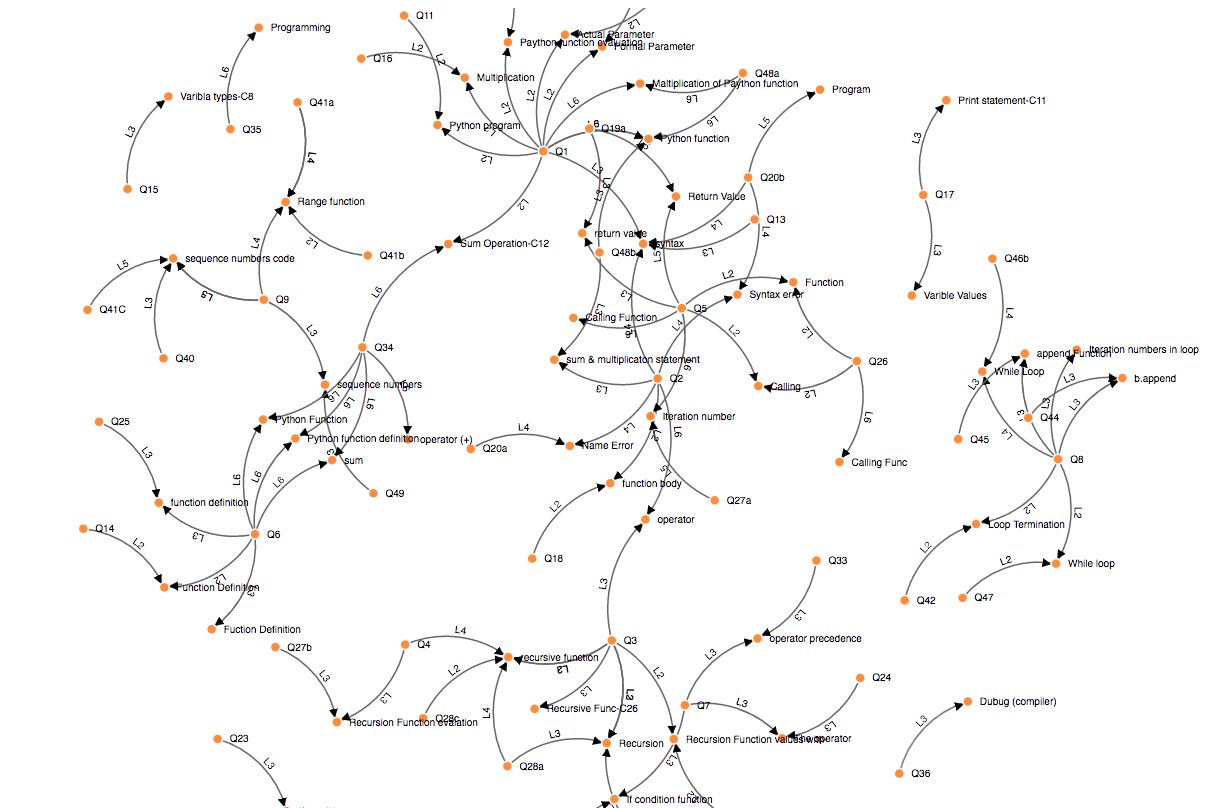 30
[Speaker Notes: http://rania.medianet.cs.kent.edu/Project/graph/

http://rania.medianet.cs.kent.edu/Project/graph/ques-graph.html

http://rania.medianet.cs.kent.edu:8080/Project/#

/]
The Probability Computation to Estimate the Concept States of the Students
The concept state CS of an individual:
Is a set of concepts in the domain that he/she is capable of answer its related questions
The concept state includes the concepts denoted by id number combined with the skill level such as CS(Cj) = {Cj(L) ∈ CS | Cj is a concept at skill Level L with index number j ∈ positive integer number.
Example of a concept state of a student CS = {C1(L2),C2(L3),C3(L6),C4(L2)}
31
The Probability Computation to Estimate the Concept States of the Students
The problem:
The existence of the concepts in a complex domain such as there are variant prerequisite relations for the concept and the concept could be inferred by more than one concepts.
The reflected evaluations of the concept such as the student contradiction in the answer of the same concept
Solution:
Using Bayes theorem to calculate the probability of knowing a concept even though the concept is evaluated based on reflected evaluations of the concept. Also, could be used to calculate the probability of knowing the concept even in the existence of the complex relation between the concepts in the concept space such as the relation between the concepts in the s of VS, DS and PS.
32
[Speaker Notes: P(A | B), say, when the "reverse" conditional probability P(B | A)]
Example to Find the Probability of Knowing the Concepts in Complex Domain
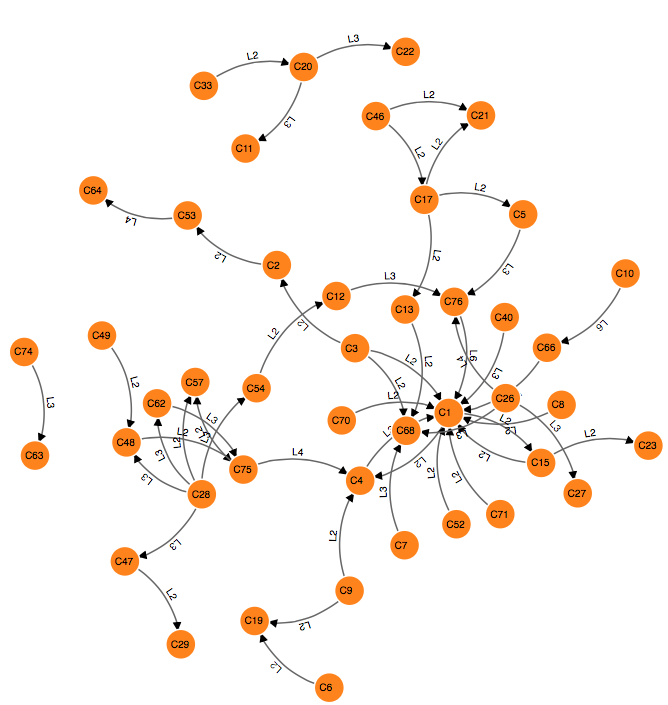 33
[Speaker Notes: http://rania.medianet.cs.kent.edu/Project/graph/con-ques-label.html]
Example to Find the Probability of Knowing the Concepts Asked by Many Questions Get Conflicted Evaluations
Cc (L3)
rq1
rq2
rq3
rq4
qq5
rq6
rqi
rqi
Cc(L3)
Correct Answer
Incorrect Answer
Tested Concept
Many questions asked about one concept Cc(L3)
34
Examples to Find the Probability of Knowing The Concepts in Complex Domain
35
Example to Find the Probability of Knowing the Concepts in Complex Domain
q1
q2
c3
c2
c1
c6
c5
c7
c4
q
c
c
Question asked about the concepts
Tested Concept 
Directly asked by a question
Tested Concept 
Indirectly asked by a question
36
The Used Equation-Bayes Theorem
37
the occurrence or non-occurrence of B are independent events in their conditional probability distribution given Y. In other words, R and B are conditionally independent given Y if and only if, given knowledge that Y occurs, knowledge of whether R occurs provides no information on the likelihood of B occurring, and knowledge of whether B occurs provides no information on the likelihood of R occurring
38
[Speaker Notes: inferred from the definition 3 in the book (Rohatgi & Ehsanes Saleh, 2015, p.33-34). Also, from Equation 6 in (Doignon & Falmagne, 1999, p. 144); Lee, 2012; Lee, 2012; Lee, 2012; Lee, 2012). http://www.wiley.com/WileyCDA/WileyTitle/productCd-111879964X.html
https://en.wikipedia.org/wiki/Independence_(probability_theory)]
39
[Speaker Notes: inferred from the definition 3 in the book (Rohatgi & Ehsanes Saleh, 2015, p.33-34). Also, from Equation 6 in (Doignon & Falmagne, 1999, p. 144); Lee, 2012; Lee, 2012; Lee, 2012; Lee, 2012). http://www.wiley.com/WileyCDA/WileyTitle/productCd-111879964X.html
https://en.wikipedia.org/wiki/Independence_(probability_theory)]
Bayes formula (Version 2)
In the case of that, there are many observations (evidences or references) that indicate the knowing of the concept. Moreover, the observations, which indicate the knowing of the concept, are reflected. For these reasons, we have to use Bayes theorem in the extended form to find out the correct value of the probability.
40
[Speaker Notes: http://homepages.wmich.edu/~mcgrew/Bayes8.pdf]
Bayes Theorem
The basic Bayes formula (Version 1)
Where A and B are events and P(B) ≠ 0.
P(A) and P(B) are the probabilities of observing A and B without regard to each other.
P(A|B), a conditional probability, is the probability of observing event A given that B is true.
P(B|A) is the probability of observing event B given that A is true
41
[Speaker Notes: http://homepages.wmich.edu/~mcgrew/Bayes8.pdf]
Bayes is derived from conditional probability
42
The Problem
Q 2
Q 1
Q 3
C1
C2
C4
C3
43
In the extended form of Bayes theorem, we use the Law of Total Probability to calculate the probability of event P(B) . The law requires that we have a set of disjointed events R that collectively "cover" the event B. Then, instead of calculating P(B) directly, we add up the intersection of B with each of the events. In general, Bayes’ rule is used to “flip” a conditional probability, while the law of total probability is used when you don't know the probability of an event, but you know its occurrence under several disjointed scenarios and the probability of each scenario. 
 http://math.stackexchange.com/questions/948888/when-to-use-total-probability-rule-and-bayes-theorem
The several-disjointed scenarios portion in the Bayes’ equation in our work comprises the set of response data R. The set of response data R may be divided into two disjoint subsets: correct answers and incorrect answers. The correct answers indicate that a student knows the concept, and the incorrect answers indicate that a student doesn’t know the concept. In the problem statement we state that we want to know the probability of knowing the concept. The given information is the evaluated set of the responses to the questions asked about the concept. Moreover, it could be there contradictory evidence and references, in which some indicate that the concept is known, and others indicate that the concept is unknown. Therefore, we have to use Bayes theorem to get the accurate probability of knowing a concept. Accordingly, we have to set the two contradictory subsets in the denominator of Bayes equation instead of the probability of single event B P(B). By using the law of total probability we could replace the probability of the event B by calculating the sum of the probability of the two subsets: knowing the concept c, and not knowing the concept c.
	The difference in the extended form of Bayes form lies in the denominator P(B). Based on the probability theory (3.10), which is pointed out in , the probability of an event P(B) could be rewritten according to the definition of the probability of any events A and B as Theory 1.
Theory 1 is:                                     
I provide evidence of the extended formula using the following statements:
                                    Theory 1
-From the multiplication Rule which is illustrated in theory (3.16) in point 3.3.7 of (Zwillinger & Kokoska, 2000, p. 41)
Theory 2
-By replacing Theory 2 in the probability theory 1, we obtain the denominator in the extended form of Bayes
                          Theory 2_1
In the extended form of Bayes theorem, we use the Law of Total Probability to calculate the probability of event P(B) . The law requires that we have a set of disjointed events R that collectively "cover" the event B. Then, instead of calculating P(B) directly, we add up the intersection of B with each of the events. In general, Bayes’ rule is used to “flip” a conditional probability, while the law of total probability is used when you don't know the probability of an event, but you know its occurrence under several disjointed scenarios and the probability of each scenario. 
 http://math.stackexchange.com/questions/948888/when-to-use-total-probability-rule-and-bayes-theorem
The several-disjointed scenarios portion in the Bayes’ equation in our work comprises the set of response data R. The set of response data R may be divided into two disjoint subsets: correct answers and incorrect answers. The correct answers indicate that a student knows the concept, and the incorrect answers indicate that a student doesn’t know the concept. In the problem statement we state that we want to know the probability of knowing the concept. The given information is the evaluated set of the responses to the questions asked about the concept. Moreover, it could be there contradictory evidence and references, in which some indicate that the concept is known, and others indicate that the concept is unknown. Therefore, we have to use Bayes theorem to get the accurate probability of knowing a concept. Accordingly, we have to set the two contradictory subsets in the denominator of Bayes equation instead of the probability of single event B P(B). By using the law of total probability we could replace the probability of the event B by calculating the sum of the probability of the two subsets: knowing the concept c, and not knowing the concept c.
	The difference in the extended form of Bayes form lies in the denominator P(B). Based on the probability theory (3.10), which is pointed out in , the probability of an event P(B) could be rewritten according to the definition of the probability of any events A and B as Theory 1.
Theory 1 is:                                     
I provide evidence of the extended formula using the following statements:
                                    Theory 1
-From the multiplication Rule which is illustrated in theory (3.16) in point 3.3.7 of (Zwillinger & Kokoska, 2000, p. 41)
Theory 2
-By replacing Theory 2 in the probability theory 1, we obtain the denominator in the extended form of Bayes
                          Theory 2_1
The Solution
OQ 2
OQ 1
OQ 3
C1
C2
C4
C3
44
[Speaker Notes: The prove is in point 5.3.2]
The Used Equation-Bayes Theorem
45
46
[Speaker Notes: inferred from the definition 3 in the book (Rohatgi & Ehsanes Saleh, 2015, p.33-34). Also, from Equation 6 in (Doignon & Falmagne, 1999, p. 144); Lee, 2012; Lee, 2012; Lee, 2012; Lee, 2012). http://www.wiley.com/WileyCDA/WileyTitle/productCd-111879964X.html
https://en.wikipedia.org/wiki/Independence_(probability_theory)]
47
[Speaker Notes: inferred from the definition 3 in the book (Rohatgi & Ehsanes Saleh, 2015, p.33-34). Also, from Equation 6 in (Doignon & Falmagne, 1999, p. 144); Lee, 2012; Lee, 2012; Lee, 2012; Lee, 2012). http://www.wiley.com/WileyCDA/WileyTitle/productCd-111879964X.html
https://en.wikipedia.org/wiki/Independence_(probability_theory)]
48
q2
q1
C1
C2
C4
C3
49
q2
q1
C1
C2
C4
C3
2-50
q2
q1
C1
C2
C4
C3
2-51
q2
q1
C1
C2
C4
C3
2-52
q2
q1
C1
C2
C4
C3
53
q2
q1
C1
C2
C4
C3
54
q2
q1
C1
C2
C4
C3
55
q2
q1
C1
C2
C4
C3
2-56
q2
q1
C1
C2
C4
C3
2-57
q2
q1
C1
C2
C4
C3
58
q2
q1
C1
C2
C4
C3
59
q2
q1
C1
C2
C4
C3
60
C1
C1
C2
C2
C4
C3
q2
q1
61
q2
q1
C1
C2
C4
C3
62
q2
q1
C1
C2
C4
C3
63
q2
q1
C1
C2
C4
C3
64
q2
q1
C1
C2
C4
C3
65
First Suggestion of (R|C) By the multiplication considering 0.5 as 0.5
OQ 2
OQ 1
DQ1
DQ2
C1
C2
C4
DQ3
C3
DQ4
The columns in the experiment’s graph of the probability of knowing the concept
The used equation to calculate the probability of knowing the concept by the computation is
66
[Speaker Notes: The example of concept in DS and it supports many tested concept such the concept c3, is illustrated in the dissertation Page 117-118, Point c the concept example concept c5 and c6 
The example of concept in DS and it supports only one tested concept such the concept c4, is illustrated in the dissertation Page 116, Point c the concept example concept 

The]
The probability of knowing the concept c1 by OQ & DQ
67
[Speaker Notes: The example of concept in DS and it supports many tested concept such the concept c3, is illustrated in the dissertation as the concept 5 in case 5 of the example 2. The Pages 104 to 113. Also, in the pages  117-118
The example of concept in DS and it supports only one tested concept such the concept c4, is illustrated in the dissertation Page 116, Point c the concept example concept]
The explaining of computing the probability of knowing the concepts
68
[Speaker Notes: The example of concept in DS and it supports many tested concept such the concept c3, is illustrated in the dissertation as the concept 5 in case 5 of the example 2. The Pages 104 to 113. Also, in the pages  117-118
The example of concept in DS and it supports only one tested concept such the concept c4, is illustrated in the dissertation Page 116, Point c the concept example concept]
The Explaining of Computing the Probability of Knowing the Concept C2
OQ 2
OQ 1
DQ1
DQ2
C1
C2
C4
DQ3
C3
DQ4
69
[Speaker Notes: The example of concept in DS and it supports many tested concept such the concept c3, is illustrated in the dissertation as the concept 5 in case 5 of the example 2. The Pages 104 to 113. Also, in the pages  117-118
The example of concept in DS and it supports only one tested concept such the concept c4, is illustrated in the dissertation Page 116, Point c the concept example concept]
The Explaining of Computing the Probability of Knowing the Concept C3
70
[Speaker Notes: If events are independent, then the probability of them both occurring is the product of the probabilities of each occurring https://people.richland.edu/james/lecture/m170/ch05-rul.html
The example of concept in DS and it supports many tested concept such the concept c3, is illustrated in the dissertation as the concept 5 in case 5 of the example 2. The Pages 104 to 113. Also, in the pages  117-118
The example of concept in DS and it supports only one tested concept such the concept c4, is illustrated in the dissertation Page 116, Point c the concept example concept]
The explaining of computing the probability of the concept C3
OQ 2
OQ 1
DQ1
DQ2
C1
C2
C4
DQ3
C3
DQ4
71
[Speaker Notes: The example of concept in DS and it supports many tested concept such the concept c3, is illustrated in the dissertation as the concept 5 in case 5 of the example 2. The Pages 104 to 113. Also, in the pages  117-118
The example of concept in DS and it supports only one tested concept such the concept c4, is illustrated in the dissertation Page 116, Point c the concept example concept]
OQ 2
OQ 1
DQ1
DQ2
C1
C2
C4
DQ3
C3
DQ4
72
[Speaker Notes: The example of concept in DS and it supports many tested concept such the concept c3, is illustrated in the dissertation as the concept 5 in case 5 of the example 2. The Pages 104 to 113. Also, in the pages  117-118
The example of concept in DS and it supports only one tested concept such the concept c4, is illustrated in the dissertation Page 108-111 in point B. The probability of concept c4 in example 2
Also, the general illustration in P. 116, case b
The concept c4 supports only one tested and there are another 3 concepts in the support set of the supported concept c2]
The explaining of computing the probability of the concepts
73
[Speaker Notes: The example of concept in DS and it supports many tested concept such the concept c3, is illustrated in the dissertation as the concept 5 in case 5 of the example 2. The Pages 104 to 113. Also, in the pages  117-118
The example of concept in DS and it supports only one tested concept such the concept c4, is illustrated in the dissertation Page 116, Point c the concept example concept]
The Prove of the multiplication
From Zwillinger & Kokoska(2000، P 40).
74
[Speaker Notes: Zwillinger, D., & Kokoska, S. (2000). standard probability and Statistics tables and formulae. CRC Press.]
The Problem
OQ4
OQ3
OQ2
OQ1
L3
DQ5
L2
L6
C3
C2
L2
C1
C4
L4
DQ6
L2
L4
L5
L2
L2
L5
C6
C5
L4
L4
C7
DQ7
L5
L5
C 8
75
The Problem
76
The estimated concepts based on the proposed theory
OQ4
OQ3
OQ2
OQ1
L3
DQ5
L2
L6
C3
C2
L2
C1
C4
L4
DQ6
L2
L4
L5
L2
L2
L5
C6
C5
L4
L4
C7
DQ7
L5
L5
C 8
77
Counting skills result according to the related questions in the figure
OQ4
OQ3
OQ2
OQ1
L3
DQ7
L2
DQ6
DQ8
L4
C3
L6
C2
C1
C4
DQ5
L2
L4
DQ10
L5
L2
L2
DQ9
L5
L2
C6
C5
L4
L4
C7
DQ11
The related questions that have to be matched
L5
L5
C 8
L2
L2
L5
DQ14
DQ13
DQ12
78
The Experiments to Validate the Concept States of the Theory TCS2
The validation of the proposed methods
The matching analyses (validation)
The accuracy of the Concept States 
The Accuracy (The method and the real response of the concepts)
The Efficiency (Footprint)
79
The Experiments to Validate the Concept States of the Theory TCS2
The experiment analysis
Two type of questions:
Direct Questions (DQ) 
The DQ tests the identical skill level, which has been tested by the instructor, but it directly specifies the level of the concept. 
The Open Questions (OQ)
The normal questions which prepared by the instructor
By using the proposed assessment analytics of the theory we conclude which skill level was included in that open question and prepare the DQ
DQ are designed for directly verifying the matching of the related skills between OQ and DQ based on the relation within the three sets of concept states of VKS, DKS, and PKS 
Therefore, two types of questions are offered: (1) OQ. (2) DQ
We calculate the percentage matching between the answers of  assessed individuals to the two types of questions to validate the correctness and the accuracy of the methods
80
The Experiments to Validate the Concept States of the Theory TCS2
The experiment analysis
The value of 1 is given to each correct answer for each tested skill by OQ and DQ. 
The value of 0  is given to each incorrect answer for each tested skill by OQ and DQ. 
Thus, if the student’s answer to the identical tested skill had the same value either 0 or 1 in DQ and OQ, then the matching value will be 1, otherwise it will be 0.
81
Counting skills result according to the related questions in the figure
OQ4
OQ3
OQ2
OQ1
L3
DQ7
L2
DQ6
DQ8
L4
C3
L6
C2
C1
C4
DQ5
L2
L4
DQ10
L5
L2
L2
DQ9
L5
L2
C6
C5
L4
L4
C7
DQ11
The related questions that have to be matched
L5
L5
C 8
L2
L2
L5
DQ14
DQ13
DQ12
82
Verified Skills
The Estimation of the concepts & the  Probability of knowing the estimated concepts
The correct response to direct questions
DQ 2
DQ 1
Direct Question-Estimated concept by VS method
Direct Question-Estimated concept by VS method
C2
C1
83
The Estimation of the concepts & the  Probability of knowing the estimated concepts
The correct response to direct questions
DQ 2
DQ 1
Indirect Question-Estimated concept by DS method
Indirect Question-Estimated concept by DS method
C2
C1
Derived Skills
C4
C3
84
The Estimation of the concepts & the  Probability of knowing the estimated concepts
The correct response to direct questions
DQ 2
DQ 1
Indirect Question-Estimated concept by DS method
Indirect Question-Estimated concept by DS method
C2
C1
Derived Skills
C4
DQ3
C3
DQ4
The used equation to calculate the probability of knowing the concept
85
The Estimation of the concepts & the  Probability of knowing the estimated concepts
The Incorrect response to direct questions
DQ 2
DQ 1
Indirect Question-Estimated concept by DS method
Indirect Question-Estimated concept by DS method
C2
C1
Derived Skills
C4
DQ3
C3
DQ4
The used equation to calculate the probability of knowing the concept
86
[Speaker Notes: The Probability by computation is illustrated in section 6.2 in the dissertation]
The Estimation of the concepts & the  Probability of knowing the estimated concepts
The correct response to direct questions & incorrect response to direct question asked about the concept in DS
DQ 2
DQ 1
Indirect Question-Estimated concept by DS method
Indirect Question-Estimated concept by DS method
C2
C1
Derived Skills
C4
C3
87
The Estimation of the concepts & the  Probability of knowing the estimated concepts
The correct response to direct questions & incorrect response to direct question asked about the concept in DS
DQ 2
DQ 1
Indirect Question-Estimated concept by DS method
Indirect Question-Estimated concept by DS method
C2
C1
Derived Skills
C4
DQ3
C3
DQ4
The used equation to calculate the probability of knowing the concept
88
[Speaker Notes: The Probability by computation is illustrated in section 6.2 in the dissertation]
The Estimation of the concepts & the  Probability of knowing the estimated concepts
The correct response to direct questions
DQ 2
DQ 1
Indirect Question-Estimated concept by DS method
Indirect Question-Estimated concept by DS method
C2
C1
C4
DQ3
C3
Indirect Question-Estimated concept by PS method
Indirect Question-Estimated concept by PS method
DQ4
C 5
DQ5
The used equation to calculate the probability of knowing the concept
89
[Speaker Notes: The Probability by computation is illustrated in section 6.2 in the dissertation]
The Estimation of the concepts & the  Probability of knowing the estimated concepts
The incorrect response to direct questions
DQ 2
DQ 1
Indirect Question-Estimated concept by DS method
Indirect Question-Estimated concept by DS method
C2
C1
C4
DQ3
C3
Indirect Question-Estimated concept by PS method
Indirect Question-Estimated concept by PS method
DQ4
C 5
DQ5
The used equation to calculate the probability of knowing the concept
90
The Estimation of the concepts & the  Probability of knowing the estimated concepts
The correct response to direct question & incorrect response to direct question DS and PS
DQ 2
DQ 1
Indirect Question-Estimated concept by DS method
Indirect Question-Estimated concept by DS method
C2
C1
C4
DQ4
C3
Indirect Question-Estimated concept by PS method
Indirect Question-Estimated concept by PS method
DQ3
C 5
DQ5
The used equation to calculate the probability of knowing the concept
91
The Estimation of the concepts & the  Probability of knowing the estimated concepts
The correct response to direct question & incorrect response to direct question DS and PS
OQ 2
OQ 1
DQ1
DQ2
C1
C2
C4
DQ3
C3
DQ4
The used equation to calculate the probability of knowing the concept
92
First Suggestion of (R|Kc) By the multiplication considering 0.5 as 0.5
OQ 2
OQ 1
DQ1
DQ2
C1
C2
C4
DQ3
C3
DQ4
The columns in the experiment’s graph of the probability of knowing the concept
The used equation to calculate the probability of knowing the concept by the computation is
93
[Speaker Notes: The example of concept in DS and it supports many tested concept such the concept c3, is illustrated in the dissertation Page 117-118, Point c the concept example concept c5 and c6 
The example of concept in DS and it supports only one tested concept such the concept c4, is illustrated in the dissertation Page 116, Point c the concept example concept 

The]
First Suggestion of (R|Kc) By the multiplication considering 0.5 as 0.5
OQ 2
OQ 1
DQ1
DQ2
C1
C2
C4
DQ3
C3
DQ4
The columns in the experiment’s graph of the probability of knowing the concept
The used equation to calculate the probability of knowing the concept by the computation is
94
[Speaker Notes: The example of concept in DS and it supports many tested concept such the concept c3, is illustrated in the dissertation Page 117-118, Point c the concept example concept c5 and c6 
The example of concept in DS and it supports only one tested concept such the concept c4, is illustrated in the dissertation Page 116, Point c the concept example concept 

The]
95
Bayes is derived from conditional probability
96
For the set
97
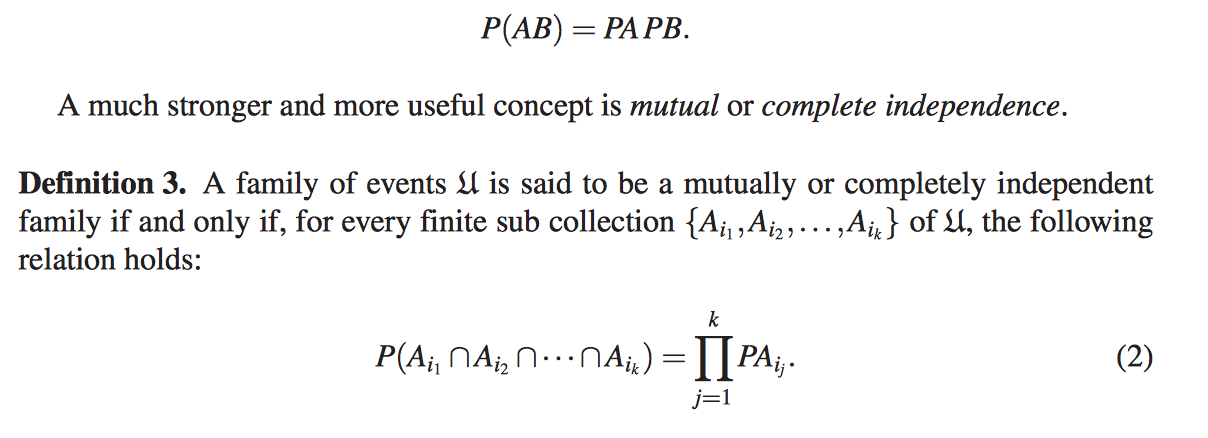 98
[Speaker Notes: The example of concept in DS and it supports many tested concept such the concept c3, is illustrated in the dissertation as the concept 5 in case 5 of the example 2. The Pages 104 to 113. Also, in the pages  117-118
The example of concept in DS and it supports only one tested concept such the concept c4, is illustrated in the dissertation Page 108-111 in point B. The probability of concept c4 in example 2
Also, the general illustration in P. 116, case b
The concept c4 supports only one tested and there are another 3 concepts in the support set of the supported concept c2]
Counting skills result according to the related questions in the figure
OQ4
OQ3
OQ2
OQ1
L3
DQ7
L2
DQ6
DQ8
L4
C3
L6
C2
C1
C4
DQ5
L2
L4
DQ10
L5
L2
L2
DQ9
L5
L2
C6
C5
L4
L4
C7
DQ11
The related questions that have to be matched
L5
L5
C 8
L2
L2
L5
DQ14
DQ13
DQ12
99
Counting skills result according to the related questions in the figure
The related questions that have to be matched
100
First Experiment - The Validation of  VS
The percentage of the matching of skills in the set of VS
101
Example to Find the Probability of Knowing the Concepts in Complex Domain
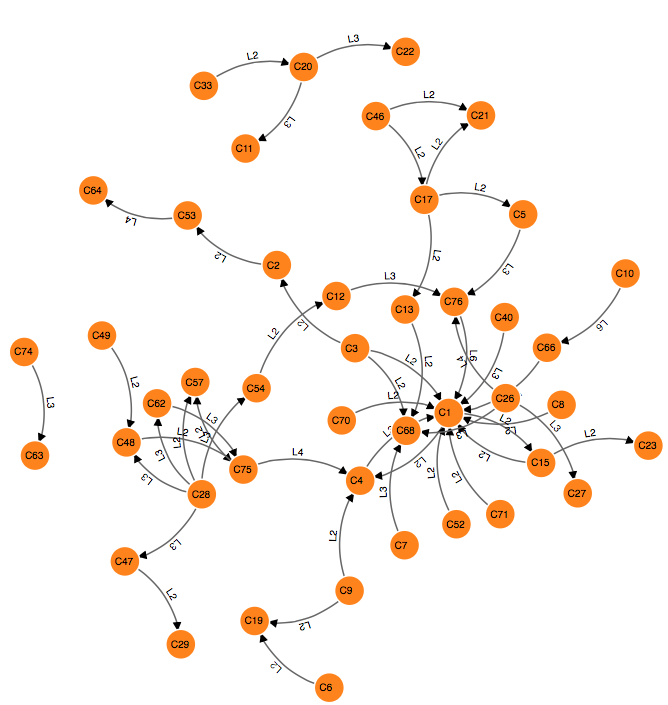 102
[Speaker Notes: P(A | B), say, when the "reverse" conditional probability P(B | A)]
Connect Questions with Mapped Concepts
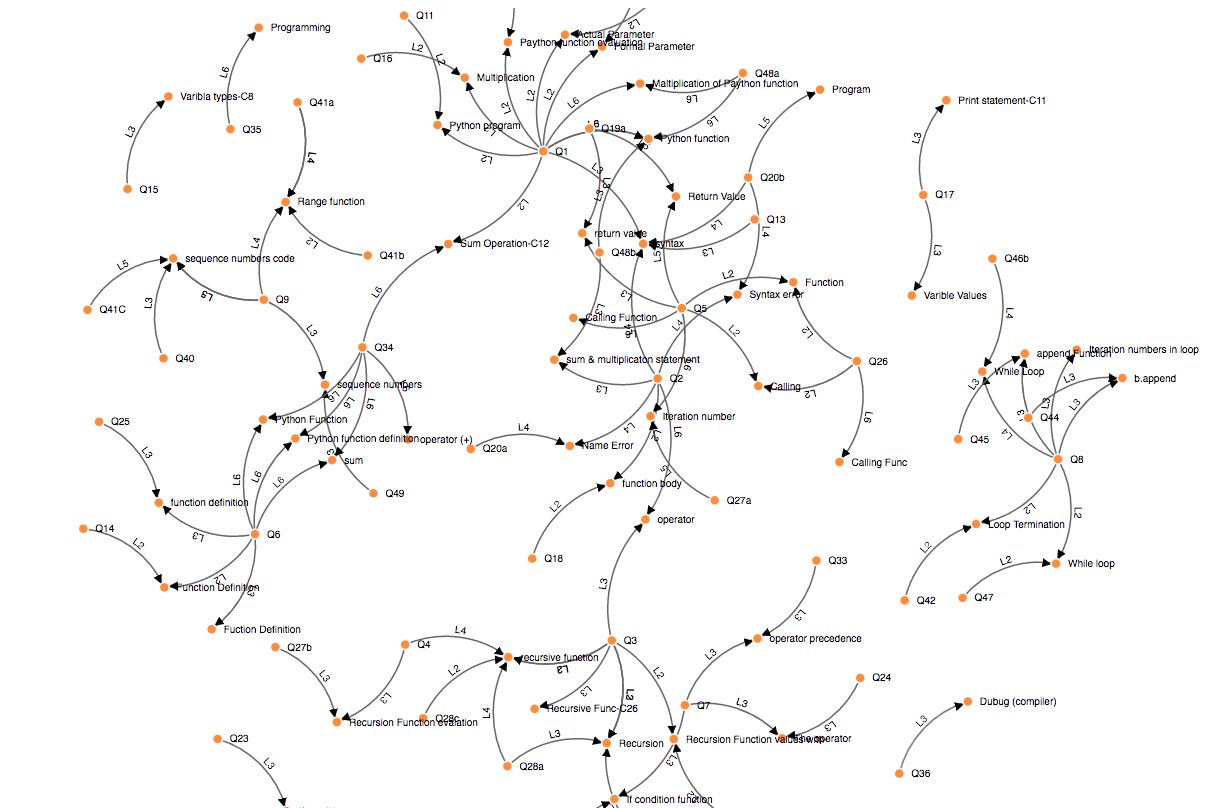 103
[Speaker Notes: http://rania.medianet.cs.kent.edu/Project/graph/

http://rania.medianet.cs.kent.edu/Project/graph/ques-graph.html

http://rania.medianet.cs.kent.edu:8080/Project/#

/]
The Validation of  VS -The matching
The percentage of the matching of skills in the set of VS
104
The Validation of  DS-The Matching
The percentage of the matching of skills in the set of DS
105
The Validation of  PS-The Matching
The percentage of the matching of skills in the set of PS
106
The Percentage of Knowing the Concepts in DS Corresponding to the All Participants
Comparison Between the Estimation by DS Method & by Real Response
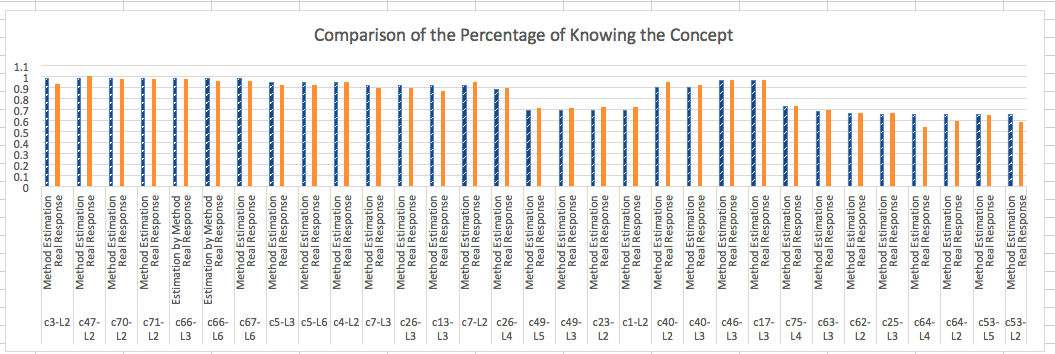 X the concept ID

  Shows the estimation of knowing the concepts by the method DS (Indirectly)
  Shows the estimation by real directly response
107
The Validation of the Estimation of Knowing the Concepts in DS Based on the Answer of the Perfect Student
Comparison Between the Estimation of Knowing the Concept Based on the DS Method & Real Directly Response
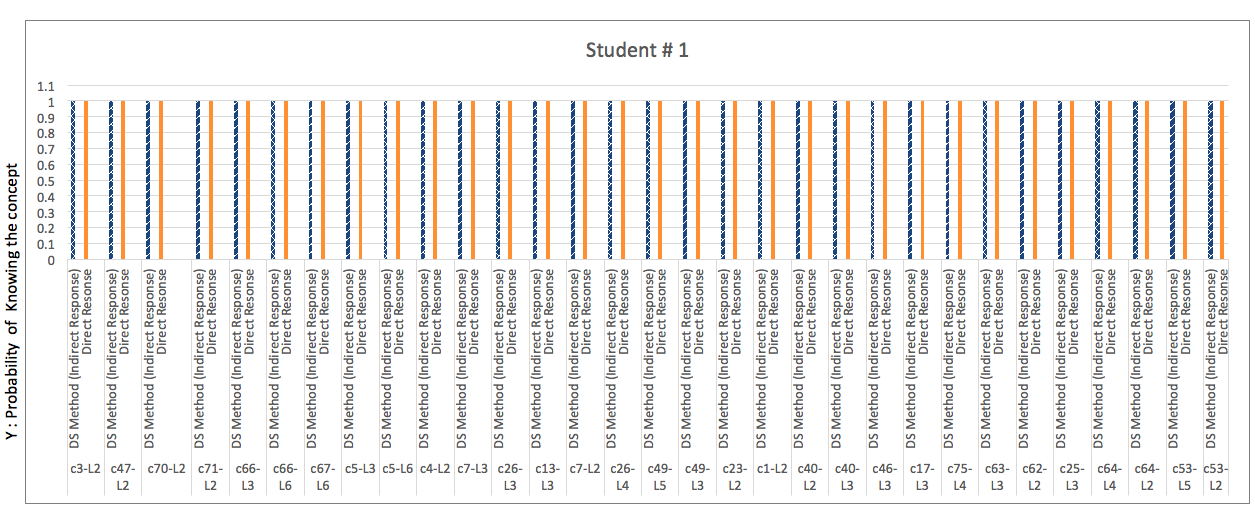 Y : the probability of knowing the concept
X : the concept ID
The estimation by DS method: is the estimation of knowing the concept based on the related tested concepts. Wherein the related concept is the supported concept by the estimated concept. In other words, the concept in DS is a prerequisite concept to the tested concept
The estimated probability given 1 to the correct and 0 to incorrect response for either the direct response on indirect response
Direct response is a response to the question asked directly about the concept at certain skill level
Indirect response is a response to the question infers to the concept. It would be a question asked about the supported concept
108
The Accuracy of the Estimation of Knowing the Concepts in DS Based on the Answer of the Perfect Student
Comparison Between the Probability  of Knowing the Concept Based on the DS Method & Real Directly Response
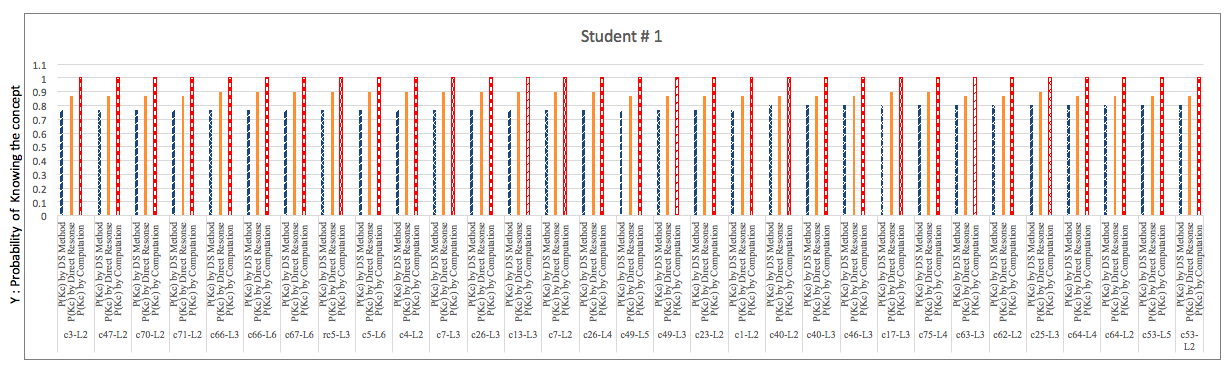 Y : the probability of knowing the concept
X : the concept number
P(Kc) by Direct response: is the probability  of knowing the concept estimated by direct response
P(Kc) by DS method: is the probability  of knowing the concept is estimated by indirect response
Indirect response is a response to the question infers to the concept. It would be a question asked about the supported concept 
The estimation probability of knowing the concept based on indirect response is given 0.8 to the correct response and 0.2 to incorrect response
If the type of question is a kind of multiple-choice, then an additional value of errors = 0.03 will be considered
Thus, the estimation probability of knowing the concept based on direct response is given 0.77 to the correct response and 0.23 to incorrect response
Direct response is a response to the question asked directly about the concept at certain skill level
The estimation probability of knowing the concept based on direct response is given 0.9 to the correct response and 0.1 to incorrect response
If the type of question is a kind of multiple-choice, then an additional value of errors = 0.03 will be considered
Thus, the estimation probability of knowing the concept based on direct response is given 0.88 to the correct response and 0.13 to incorrect response
P(Kc) by the computation: is the probability of knowing the concept mathematically calculated by many observation (the two responses)
109
The Validation of the Estimation of Knowing the Concepts in DS Based on the Answer of a Student Randomly Selected 
Comparison Between the Estimation of Knowing the Concept Based on the DS Method & Real Directly Response
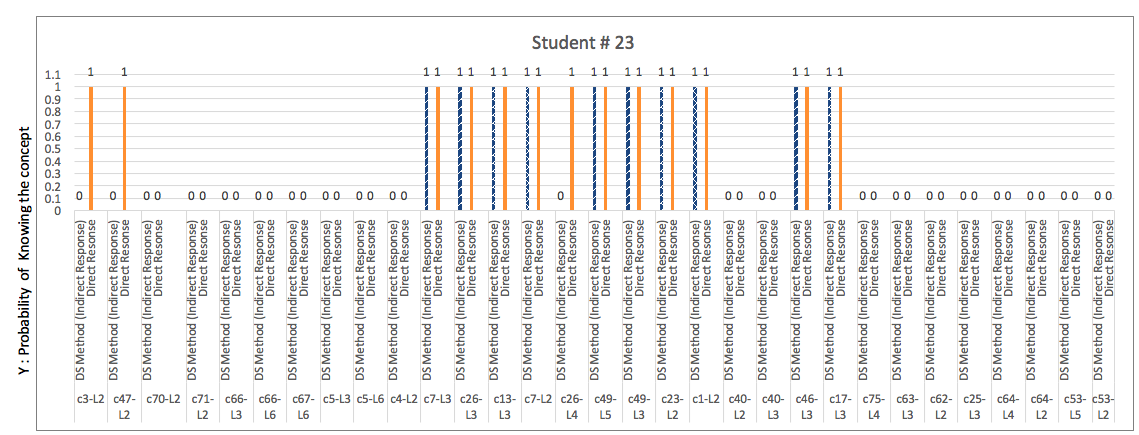 Y : The probability of knowing the concept
X : The concept ID
The estimation by DS method: is the estimation of knowing the concept based on the related tested concepts. Wherein the related concept is the supported concept by the estimated concept. In other words, the concept in DS is a prerequisite concept to the tested concept
The estimated probability given 1 to the correct and 0 to incorrect response for either the direct response on indirect response
Direct response is a response to the question asked directly about the concept at certain skill level
Indirect response is a response to the question indirectly asked about the concept but infers to it. It would be a question asked about the supported concept
110
The Accuracy of the Estimation of Knowing the Concepts in DS Based on the Answer a Student Randomly Selected 
Comparison Between the Probability  of Knowing the Concept Based on the DS Method & Real Directly Response
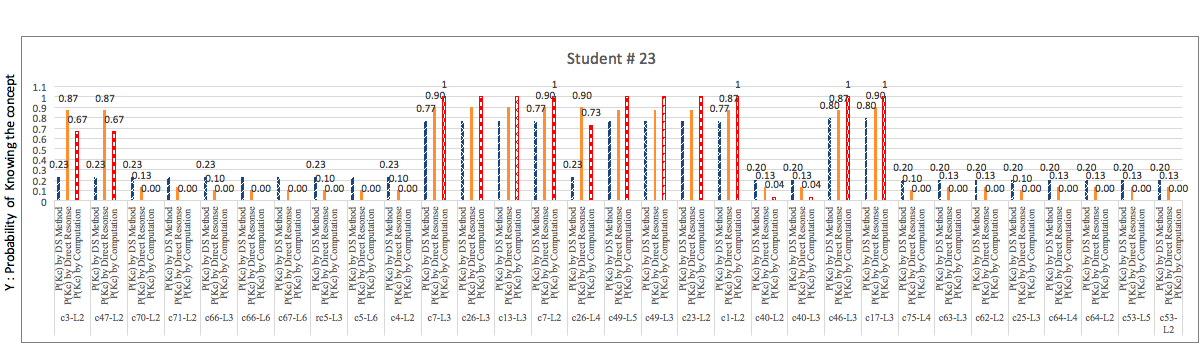 Y : The probability of knowing the concept
X : The concept ID
P(Kc|DQ) by Direct response: is the probability  of knowing the concept estimated by direct response
P(Kc|OQ) by DS method: is the probability  of knowing the concept estimated by indirect response
Indirect response is a response to the question infers to the concept. It would be a question asked about the supported concept 
The estimation probability of knowing the concept based on indirect response is given 0.8 to the correct response and 0.2 to incorrect response
If the type of question is a kind of multiple-choice, then an additional value of errors = 0.03 will be considered
Thus, the estimation probability of knowing the concept based on direct response is given 0.77 to the correct response and 0.23 to incorrect response
Direct response is a response to the question asked directly about the concept at certain skill level
The estimation probability of knowing the concept based on direct response is given 0.9 to the correct response and 0.1 to incorrect response
If the type of question is a kind of multiple-choice, then an additional value of errors = 0.03 will be considered
Thus, the estimation probability of knowing the concept based on direct response is given 0.88 to the correct response and 0.13 to incorrect response
P(Kc|OQ,DQ) by the computation: is the probability of knowing the concept mathematically calculated based on many observation (the two responses)
111
The Accuracy of the Estimation of Knowing the Concepts in DS Based on the Answer of Randomly Selected 
Student 
Comparison Between the Probability  of Knowing the Concept Based on the DS Method & Real Directly Response
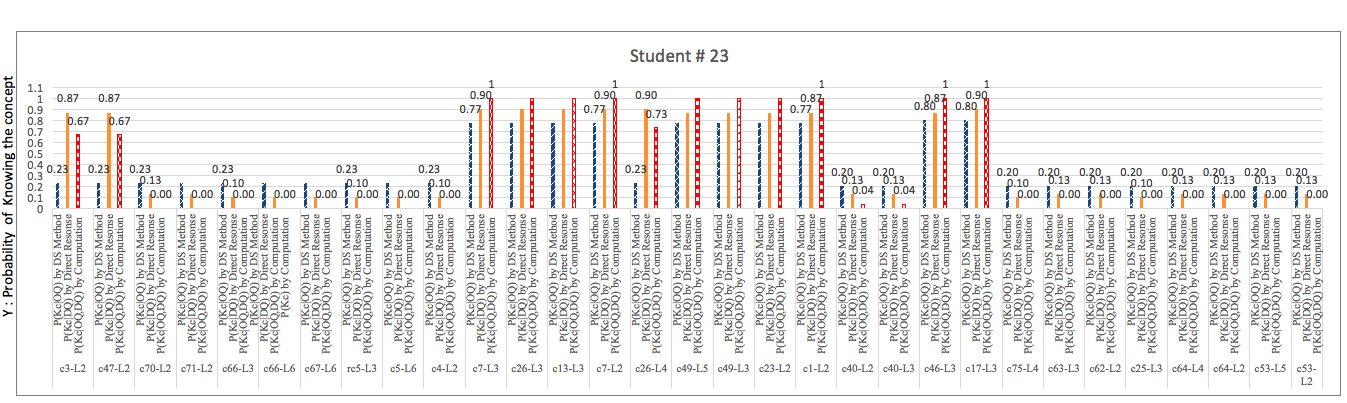 Y : The probability of knowing the concept
X : The concept ID
P(Kc|DQ) by Direct response: is the probability  of knowing the concept estimated by direct response
P(Kc|OQ) by DS method: is the probability  of knowing the concept estimated by indirect response
Indirect response is a response to the question infers to the concept. It would be a question asked about the supported concept 
The estimation probability of knowing the concept based on indirect response is given 0.8 to the correct response and 0.2 to incorrect response
If the type of question is a kind of multiple-choice, then an additional value of errors = 0.03 will be considered
Thus, the estimation probability of knowing the concept based on direct response is given 0.77 to the correct response and 0.23 to incorrect response
Direct response is a response to the question asked directly about the concept at certain skill level
The estimation probability of knowing the concept based on direct response is given 0.9 to the correct response and 0.1 to incorrect response
If the type of question is a kind of multiple-choice, then an additional value of errors = 0.03 will be considered
Thus, the estimation probability of knowing the concept based on direct response is given 0.88 to the correct response and 0.13 to incorrect response
P(Kc|OQ,DQ) by the computation: is the probability of knowing the concept mathematically calculated based on many observation (the two responses)
112
The Validation of the Estimation of Knowing the Concepts in PS Based on the Answer of a Perfect Student
Comparison Between the Estimation of Knowing the Concept Based on the PS Method & Real Directly Response
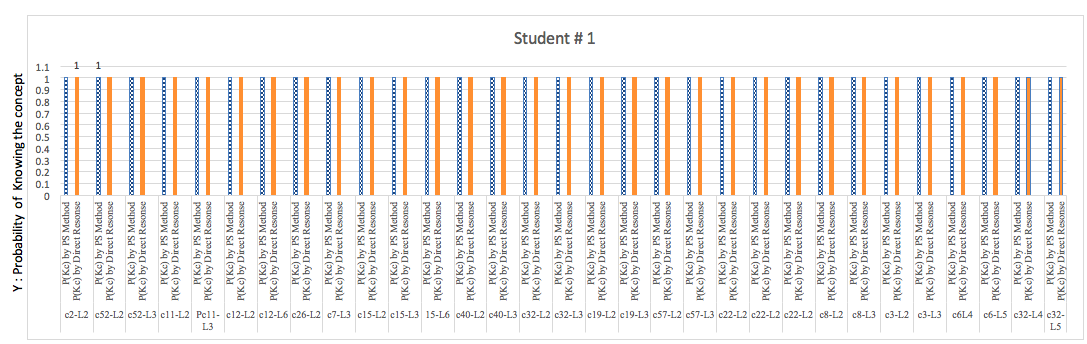 Y : The probability of knowing the concept
X : The concept ID
The estimation by PS method: is the estimation of knowing the concept based on the related tested concepts. Wherein the related concept is the supported concept by the estimated concept. In other words, the concept in DS is a prerequisite concept to the tested concept
The estimated probability given 1 to the correct and 0 to incorrect response for either the direct response on indirect response
Direct response is a response to the question asked directly about the concept at certain skill level
Indirect response is a response to the question indirectly asked about the concept but infers to it. It would be a question asked about the supported concept
113
The Accuracy of the Estimation of Knowing the Concepts in PS Based on the Answer of the perfect student
Comparison Between the Probability  of Knowing the Concept Based on the PS Method & Real Directly Response
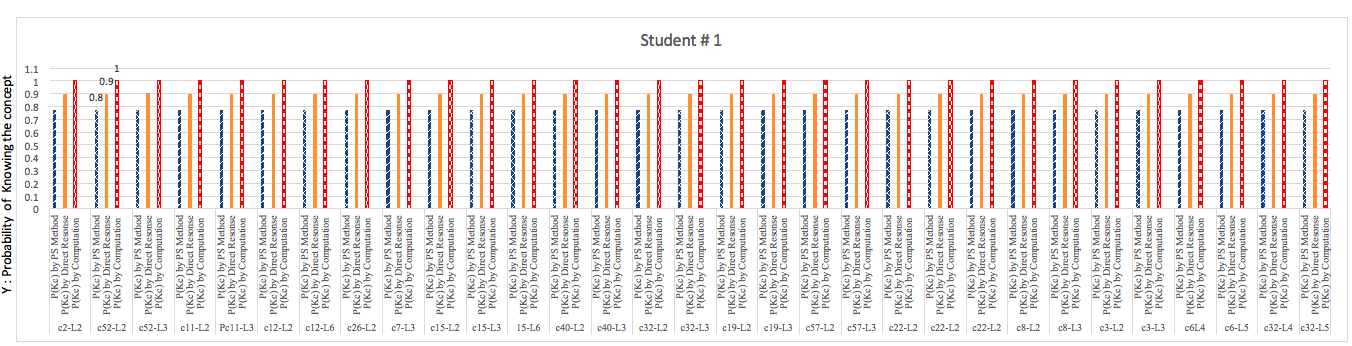 Y : The probability of knowing the concept
X : The concept ID
P(Kc|DQ) by Direct response: is the probability  of knowing the concept estimated by direct response
P(Kc|OQ) by PS method: is the probability  of knowing the concept estimated by response to indirect related question
Indirect response is a response to the question infers to the concept. It would be a question asked about the supported concept 
The estimation probability of knowing the concept based on indirect response is given 0.8 to the correct response and 0.2 to incorrect response
If the type of question is a kind of multiple-choice, then an additional value of errors = 0.03 will be considered
Thus, the estimation probability of knowing the concept based on direct response is given 0.77 to the correct response and 0.23 to incorrect response
Direct response is a response to the question asked directly about the concept at certain skill level
The estimation probability of knowing the concept based on direct response is given 0.9 to the correct response and 0.1 to incorrect response
If the type of question is a kind of multiple-choice, then an additional value of errors = 0.03 will be considered
Thus, the estimation probability of knowing the concept based on direct response is given 0.88 to the correct response and 0.13 to incorrect response
P(Kc|OQ,DQ) by the computation: is the probability of knowing the concept mathematically calculated based on many observation (the two responses) to direct and indirect response
114
The Accurate Probability of Knowing the Domain of Learning Object  of the Perfect Student Based on the Evaluation Result of the Entire Concepts in VS
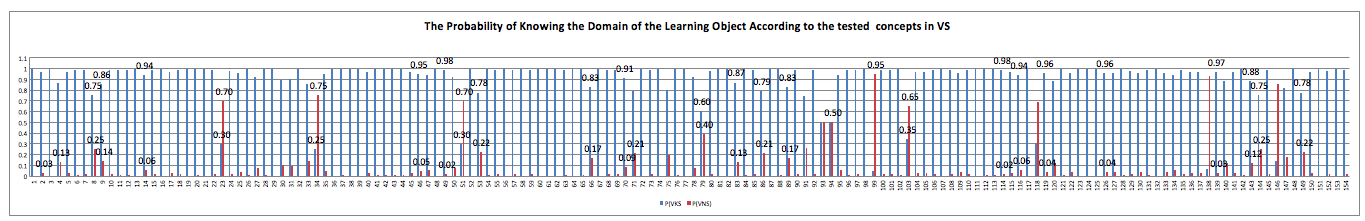 The equation which used to to calculate the probability of knowing the entire domain in the concept space VS is Bayes Version 2
Y : The probability of knowing the concept
X : The concept ID
The blue bar indicate the probability of the knowing domain 
The red bar indicate the probability of the knowing domain
115
The Accurate Probability of Knowing the Domain of Learning Object Based on the Evaluation Result of the Entire Concepts in DS
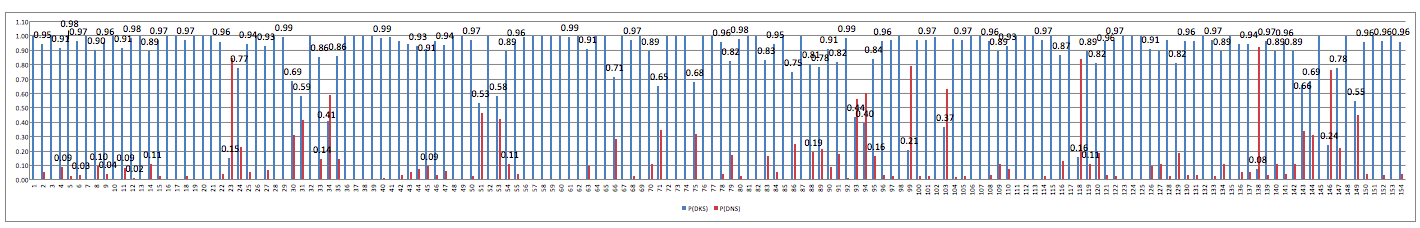 The equation which used to to calculate the probability of knowing the entire domain in the concept space DS is Bayes Version 2
Y : The probability of knowing the concept
X : The concept ID
The blue bar indicate the probability of the knowing domain 
The red bar indicate the probability of the knowing domain
116
The Accurate Probability of Knowing the Domain of Learning Object Based on the Evaluation Result of the Entire Concepts in PS
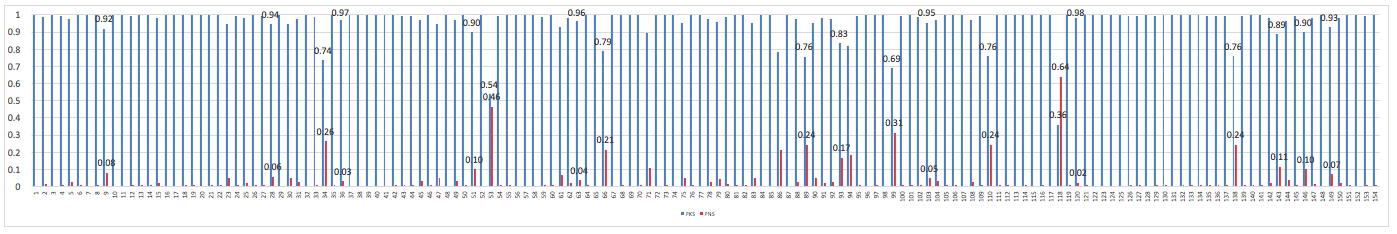 The equation which used to to calculate the probability of knowing the entire domain in the concept space PS is Bayes version 2
Y : The probability of knowing the concept
X : The concept ID
The blue bar indicate the probability of the knowing domain 
The red bar indicate the probability of the knowing domain
117
The Size of footprint
118
The Probability
The different in our method that we test exactly the concept knowledge particularly in the attained skill. We use the same formula but we change the knowledge state as the basic elements in the original assessment theory (Falmagne) to be VS. and replace the question with concept. We give each concept in the assessment domain the value 1. Which means at the beginning of the assessment the Probability of any concept is 1/Σ Ci
The formula will be updated to be:


For BS and PS that they have never been tested and the concept state of the student doesn’t include them the same formula will be used but with adding the skill level with each concept probability computation.  
Also, for ~VS, ~DS we will use the same formula with proper updating.
Also, For VS and DS.
119
Degreef, E., Doignon J.-P., Ducamp A., & Falmagne J.-C. (1986). Languages for the assessment of knowledge. 
Journal of Mathematical Psychology, 30, 243-256
Falmagne, J.-Cl. and Doignon, J.-P. (1988), A class of stochastic procedures for the assessment of knowledge. British Journal of Mathematical and Statistical Psychology, 41: 1–23. doi: 10.1111/j.2044-8317.1988.tb00884.x
Zwillinger, D., & Kokoska, S. (2000). standard probability and Statistics tables andformulae. CRC Press.
120
The probability of knowing the concept c1 by OQ & DQ
121
[Speaker Notes: The example of concept in DS and it supports many tested concept such the concept c3, is illustrated in the dissertation as the concept 5 in case 5 of the example 2. The Pages 104 to 113. Also, in the pages  117-118
The example of concept in DS and it supports only one tested concept such the concept c4, is illustrated in the dissertation Page 116, Point c the concept example concept]